07 January 2023
Properties of radicals
LO: To simplify radical expressions using the basic properties of radicals.
Properties of radicals
We are going to look at some properties of radical expressions.
Simplifying radicals
Example 1.
Simplifying radicals
Example 2.
Simplifying radicals
Example 3.
Simplifying radicals
Example 4.
=
=
Simplifying radicals
Example 5.
[Speaker Notes: Stress that the indices can only be added when the base is the same.]
Simplifying radicals
Example 6.
[Speaker Notes: Stress that the indices can only be added when the base is the same.]
Thank you for using resources from
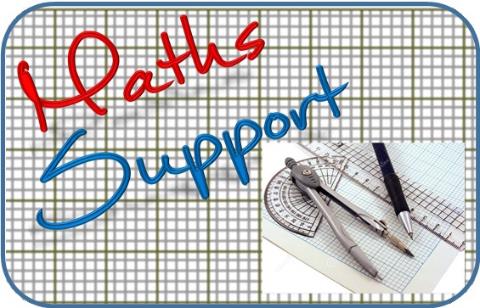 For more resources visit our website
https://www.mathssupport.org
If you have a special request, drop us an email
info@mathssupport.org